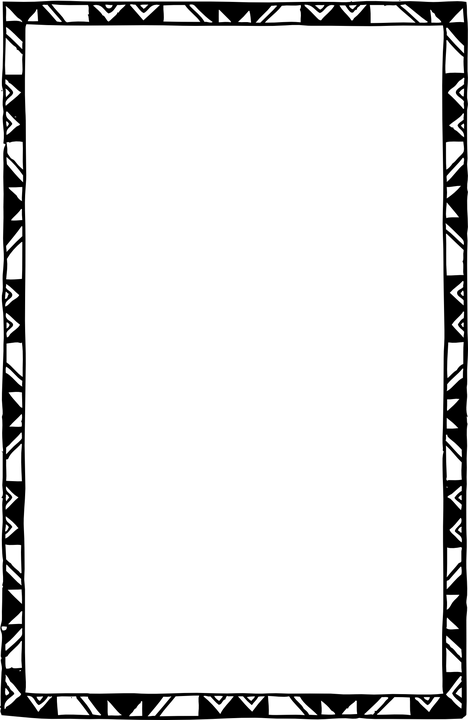 Photo by: UNHCR/Saikat Mojumder
Hasson holds up a mobile phone with his famous picture,“ I was crying and begging for food when the photographer took my photo.”

Mohammed Hasson’s journey to photography.
Mohammed’s village was being destroyed. He heard heard gunshots, and was suddenly terrified. He then heard bombs. Mohammed had to run.

Mohammed had a long awful journey of terror and fright. He had to worry about starvation constantly and was worried about his and his families safety. His family ended up in Bangladesh after months of questioning if they would even survive.

Mohammed could not speak or hear. When his family arrived there they had to build a house. He started attending a learning center in his village and he said that they then began to feel more settled, and that there injuries were healed. Mohammed then discovered photography. He loved photography and said that it made everyone happy. He hopes to one day become a professional photographer.

“To be called a refugee is the opposite of an insult; it is a badge of strength, courage, and victory.”
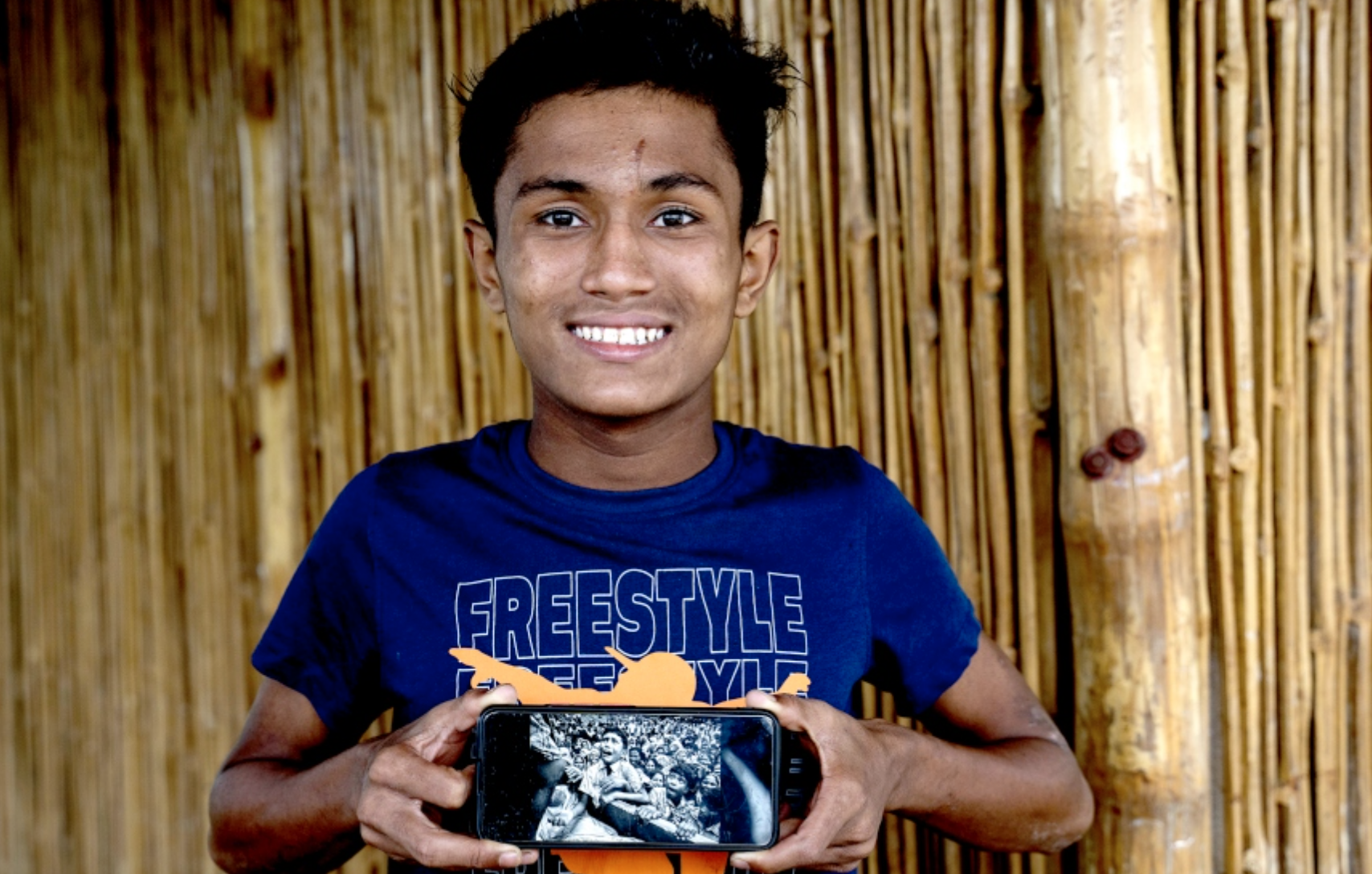 [Speaker Notes: Use this template for students to create their profile of a refugee.]
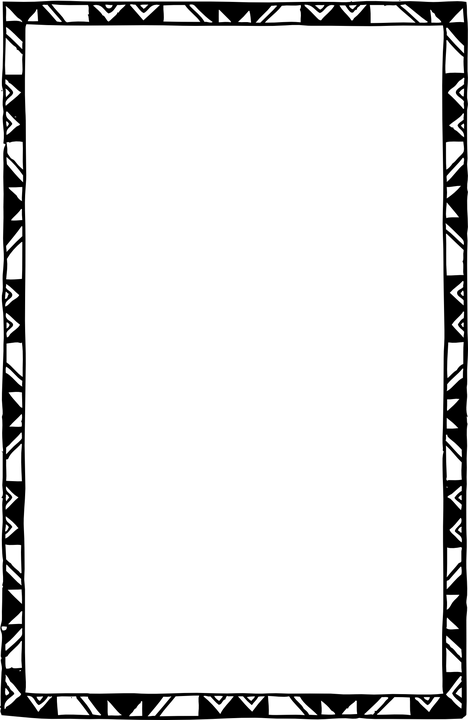 250, 000 dead. 11 million displaced. Unfortunately, Houssein’s tragic refugee story is all too common in Syria. 

Houssein was an average college student with his future ahead of him. As civil war began to rage through Syria, Houssein said goodbye to friends and family who were running from war. At first, Houssein refused to leave his home. He had heard traumatic stories of refugees running from their homes, boarding rubber raft boats, and drowning in the Mediterranean Sea. 

However, as life became more and more dangerous in Syria, Houssein was soon left with no choice. He had to flee. Before he left, he made himself a promise in the form of a tattoo. His tattoo reads, “I refuse to sink.”

True to his word, Houssein survived the treacherous journey across the Mediterranean Sea to Greece. He would later learn that the same day he reached safety, another ship full of refugees capsized, killing all on board. 

Even though Houssein has lost everything, among refugees, he is considered lucky.
Photo by A. Spanaki/2014, UNHCR                    

As Houssein watched his life slip away in Syria, he vowed, “I refuse to sink.” 

Houssein’s Story: 
Syrian Refugee
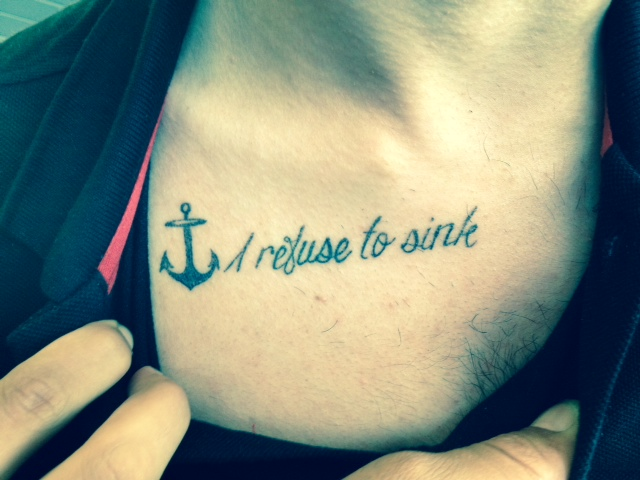 [Speaker Notes: SAMPLE]
The Refugee Profile Rubric